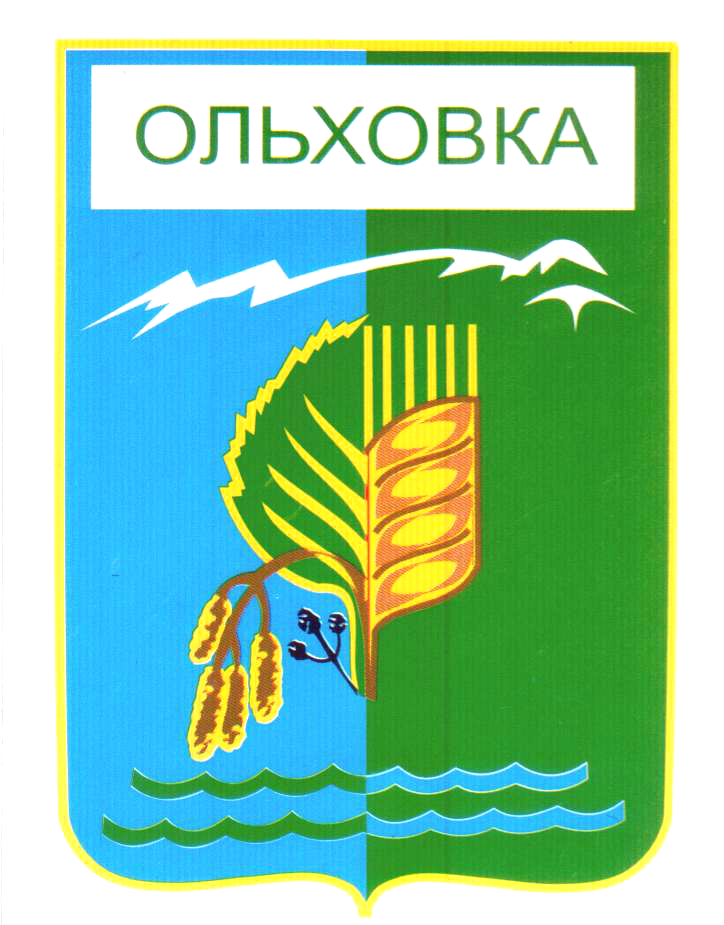 Показатели доходов районного бюджета
Налоговые и неналоговые доходы
96,2%
Безвозмездные поступления
96,7%
Структура доходов
Структура доходов
Показатели расходов районного бюджета
Структура расходов
Структура расходов
Анализ доходов и расходов районного бюджета